SWAGImproving SCC pathways
Feb 2019

Dr Adam Bray
Bristol
Summary
New SCC staging: AJCC & UICC 8
Key determinants of TNM stages
Measuring thickness
Recent key papers:
Prognostic risks
Prophylaxis 
BAD guidance 2010 (draft revision due 2019)
Increasing SCC FU demand
Audit of recurrences
Proposed risk stratification
[Speaker Notes: Union for International Cancer Control
the American Joint Committee on Cancer]
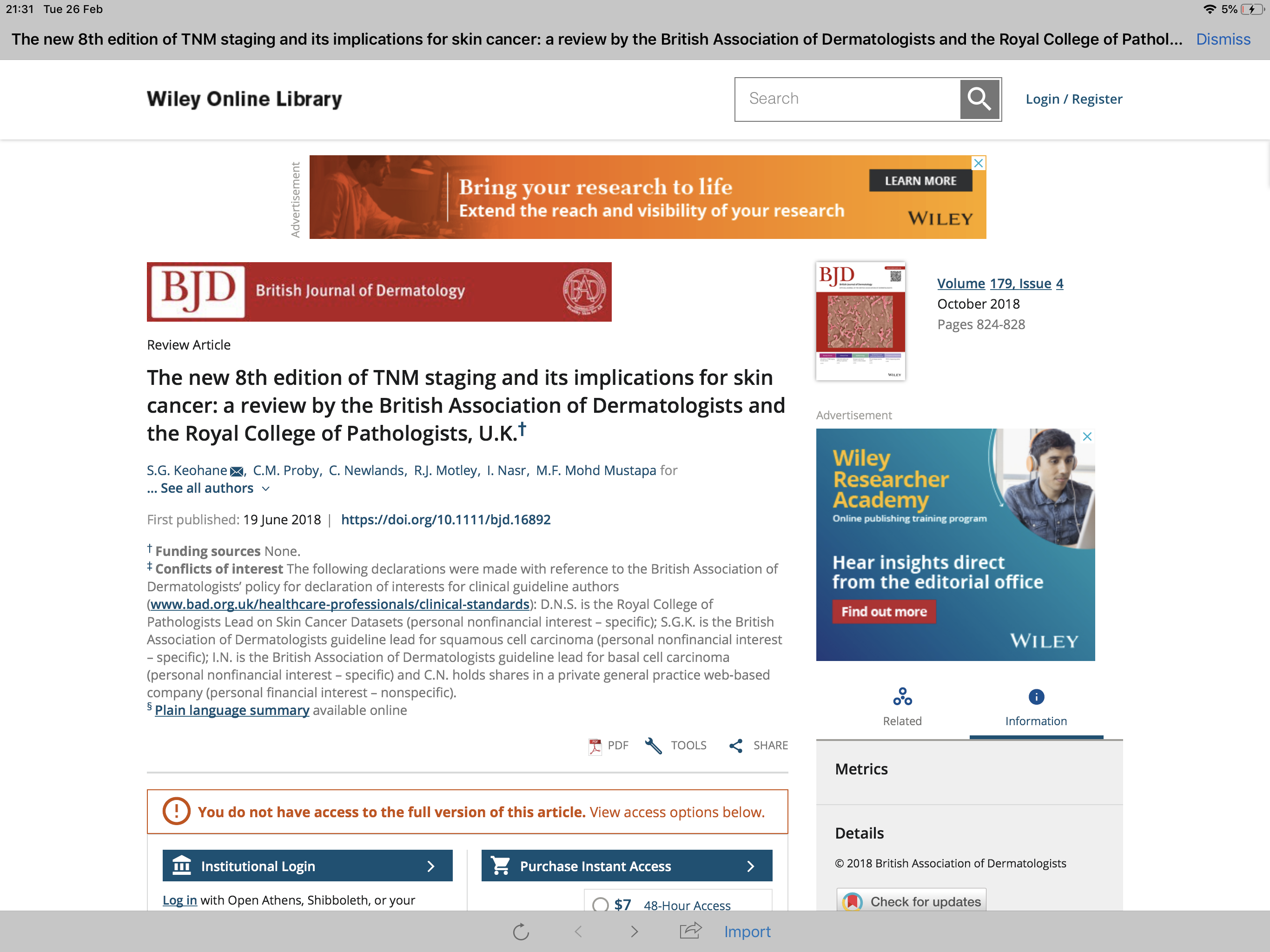 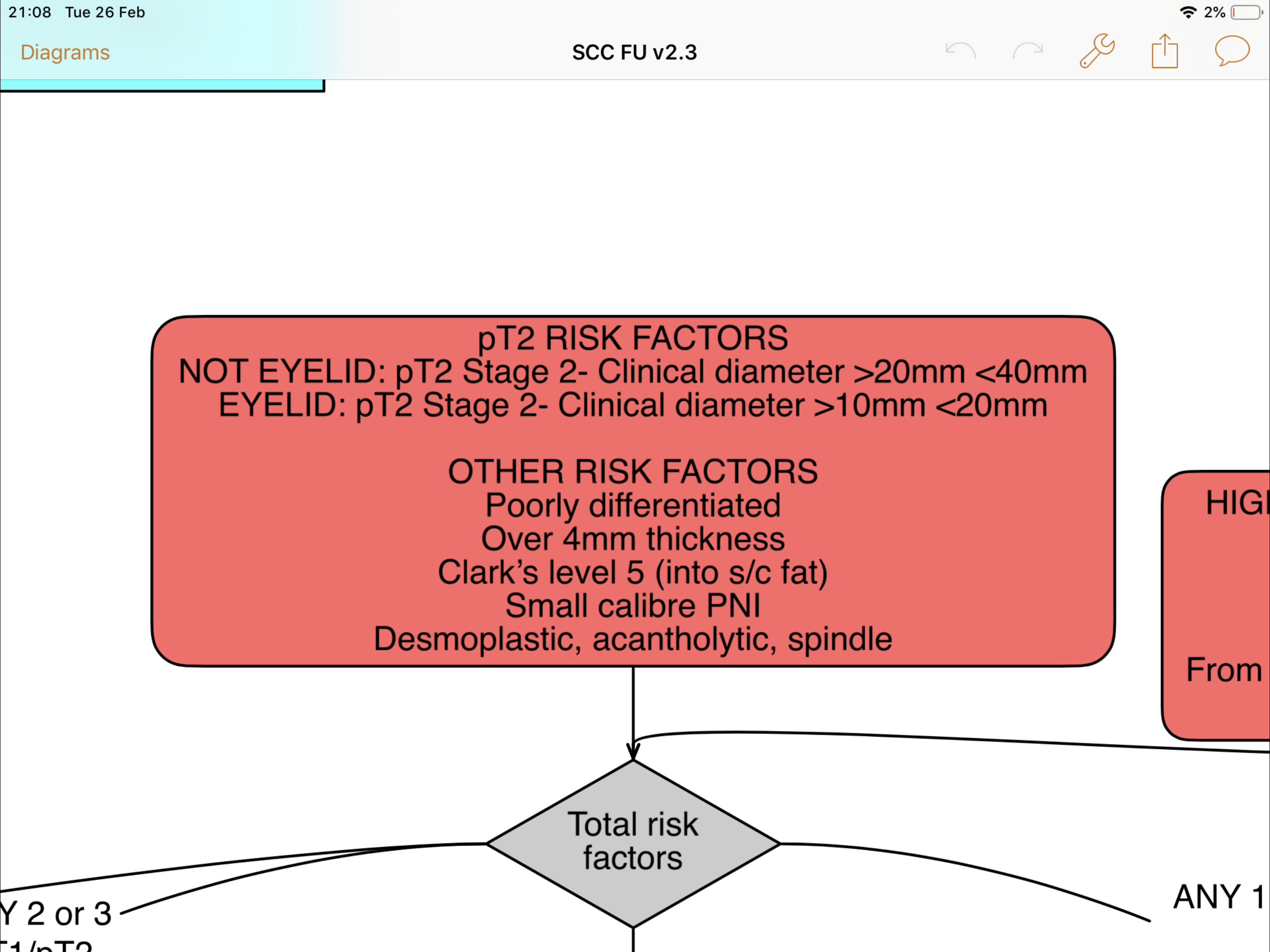 For cutaneous lip, and all skin except penis, vulva, anus, other mucosa

Eyelid staging new – slightly different
Vermillion lip – very different, with oral cancer
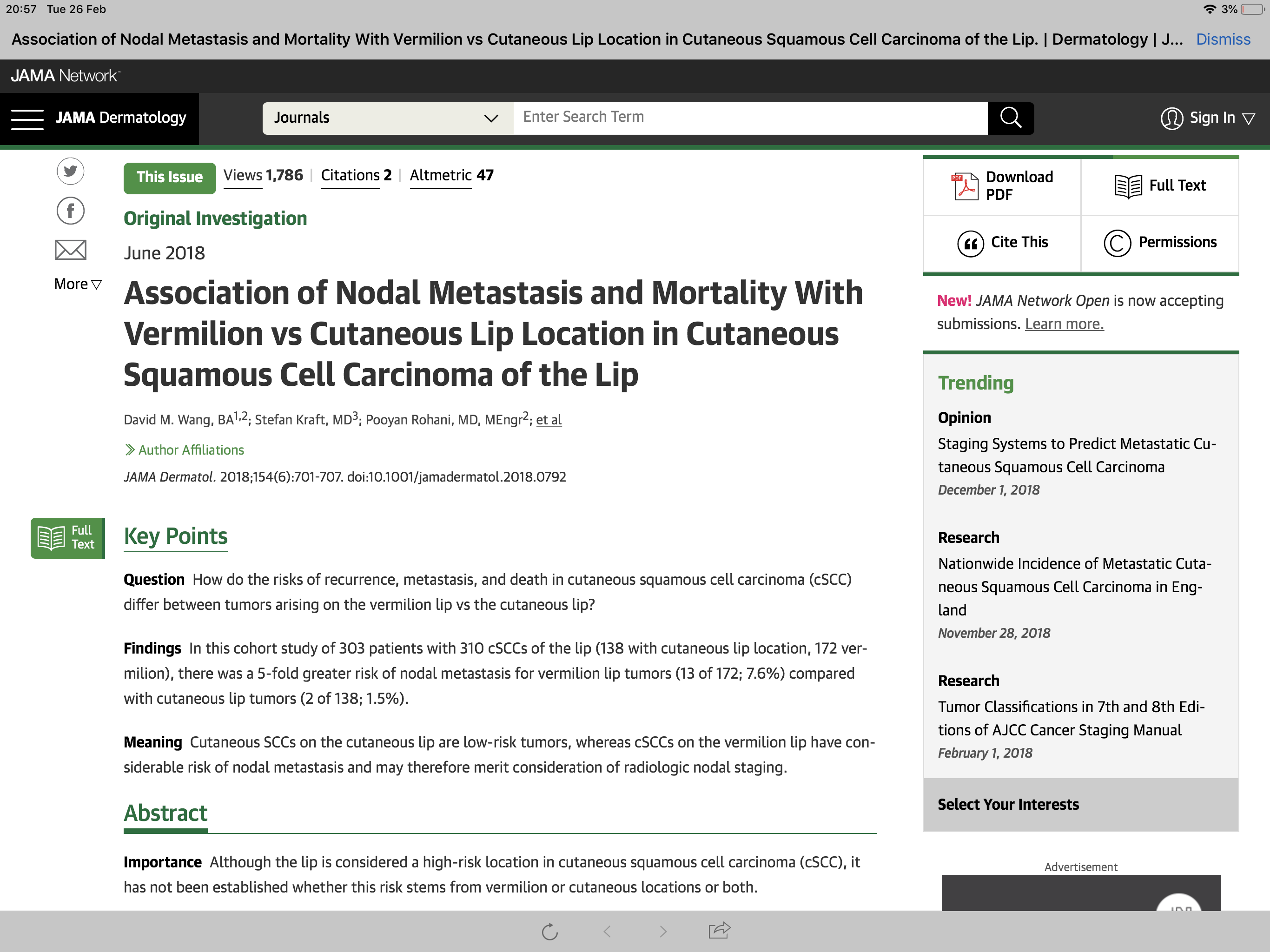 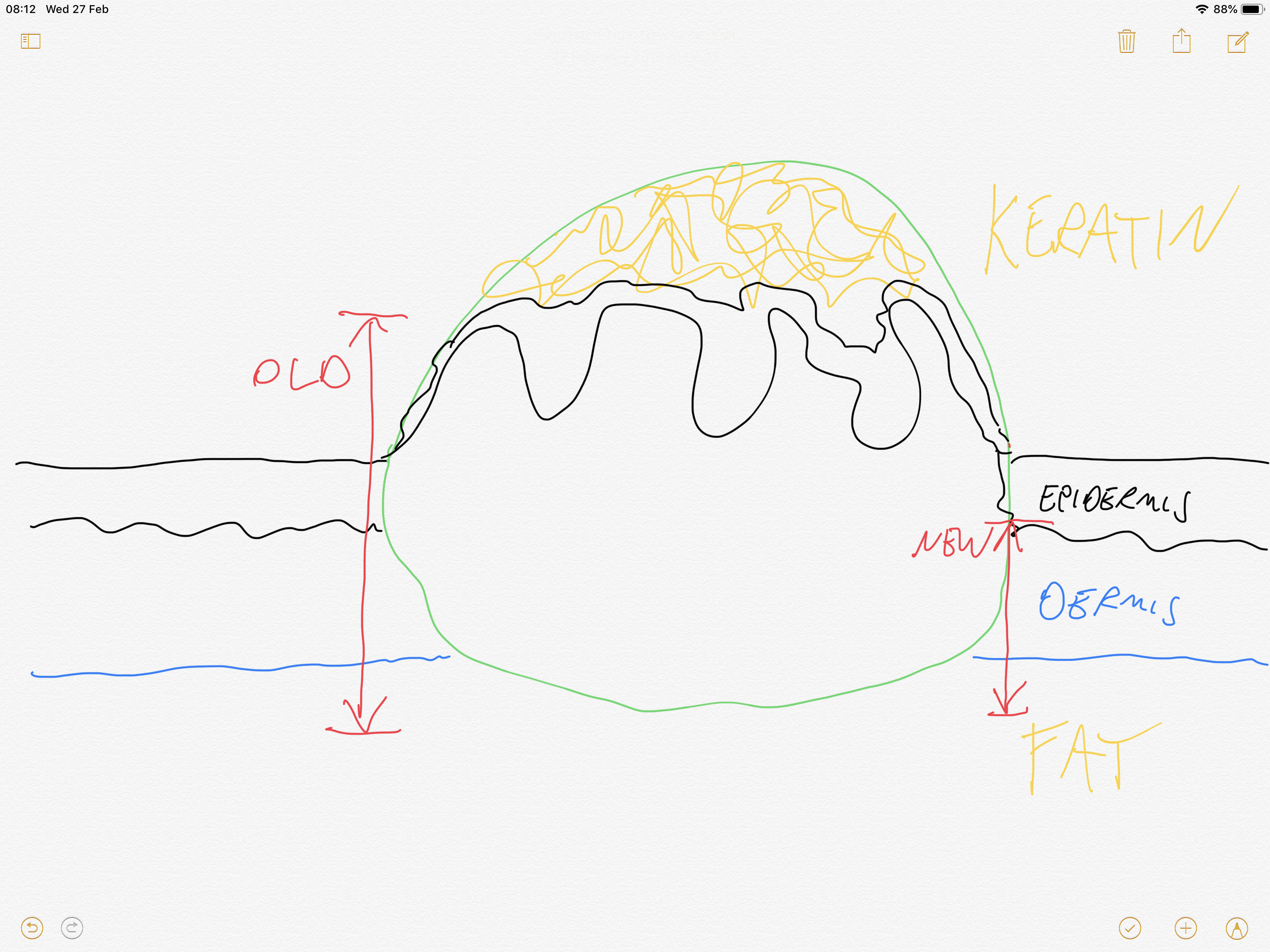 ￼
￼
￼
NB Thickness: ‘ as measured from the granular layer of adjacent normal epidermis to the base of the tumour’ (AJCC7/RCPath 2014)
Lip vermillion/oral mucosa UICC8 – staging different
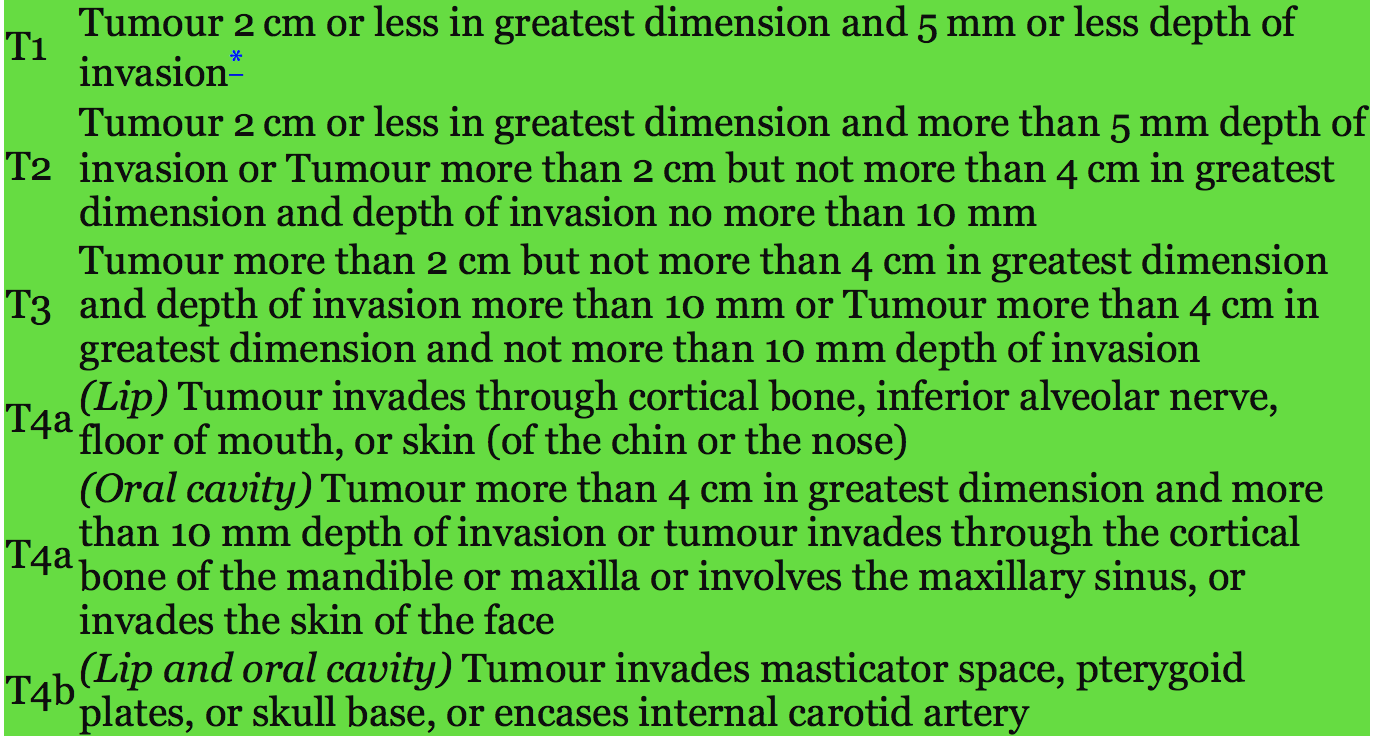 pT1 	<=2cm diameter & <5mm depth of invasion
pT2 	<=2cm and >5mm depth
	>2cm <=4cm & <=10mm depth
pT3	>2cm <=4cm & >10mm
	>4cm & <=10mm
pT3
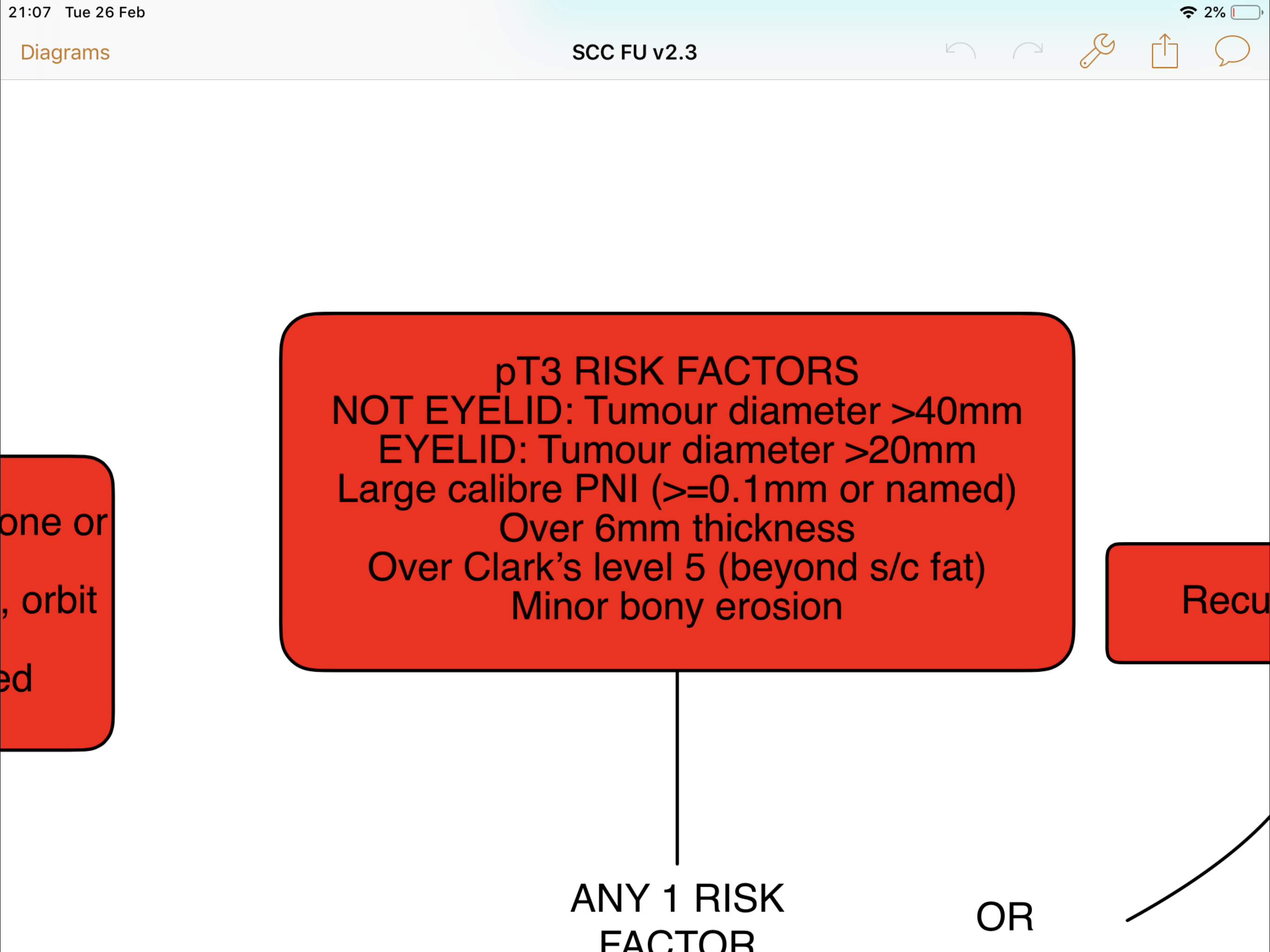 pT4
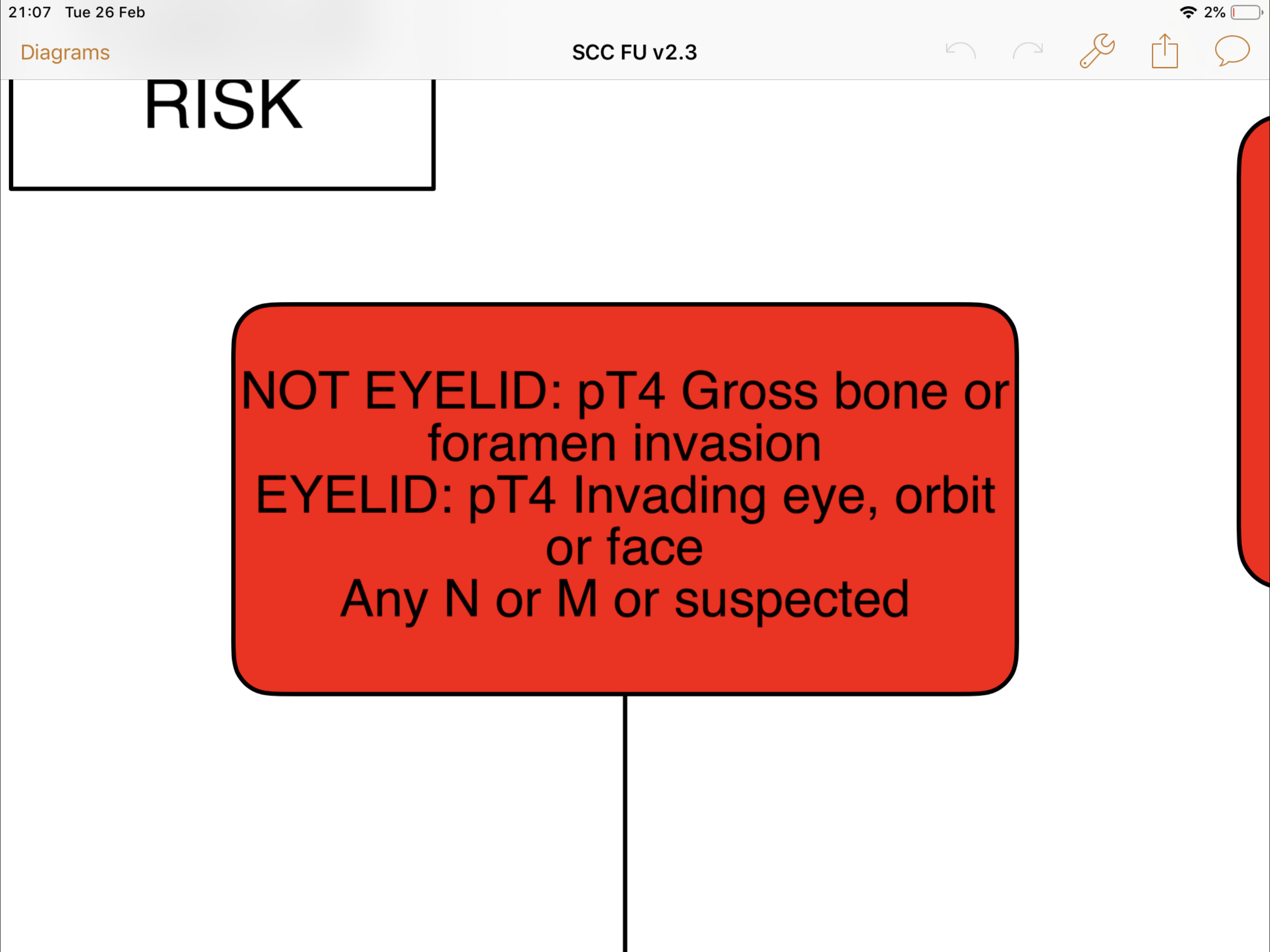 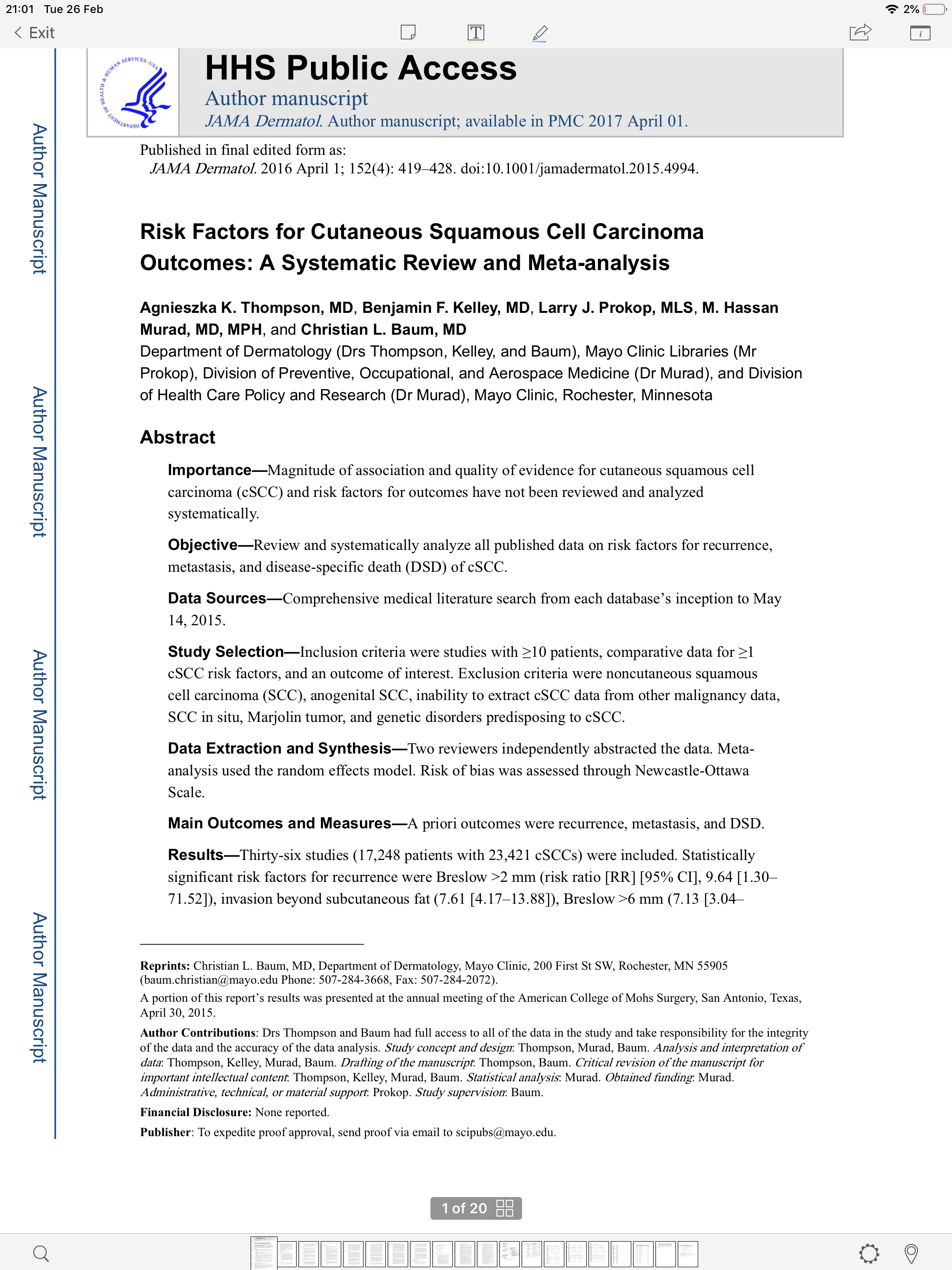 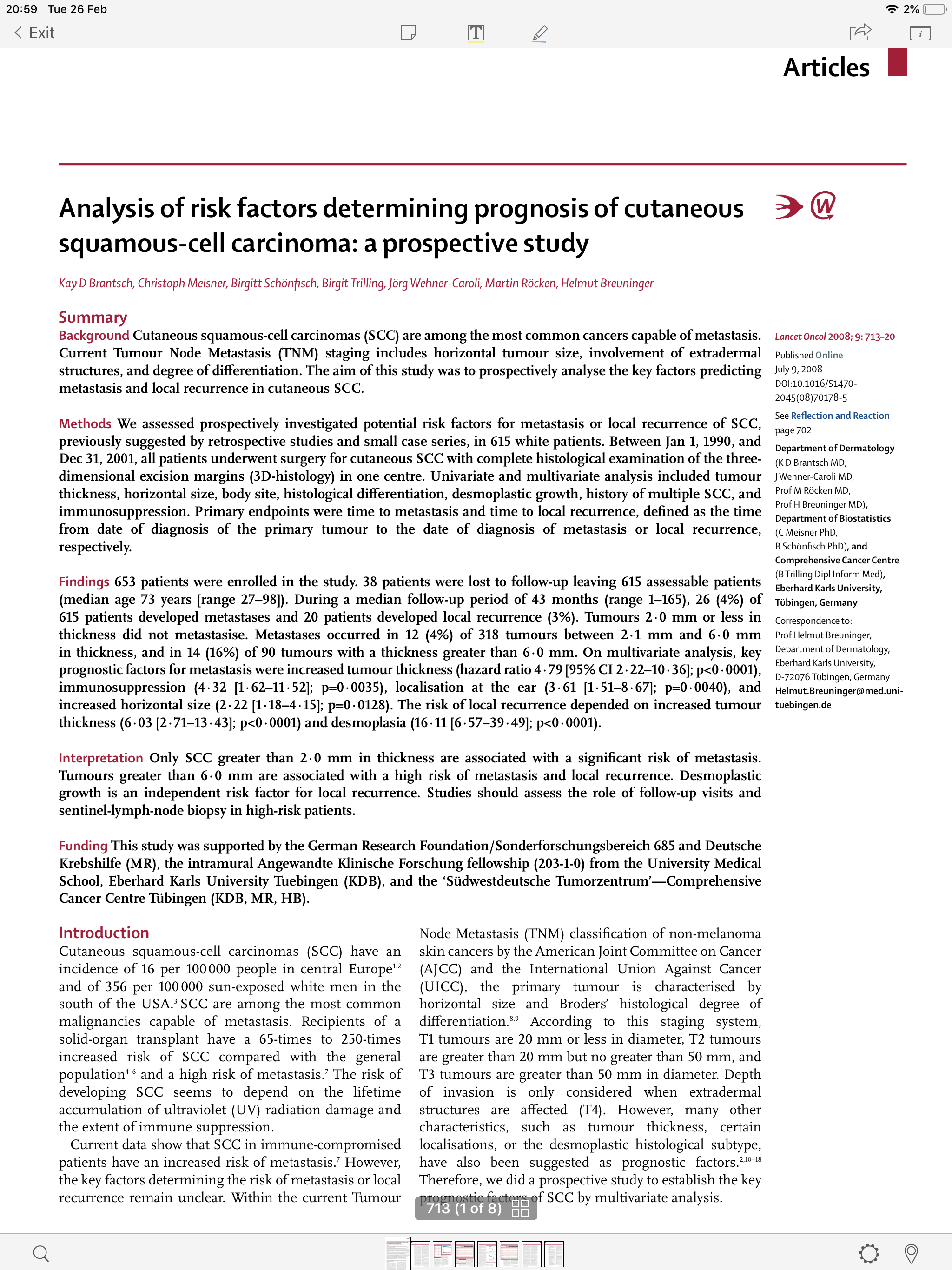 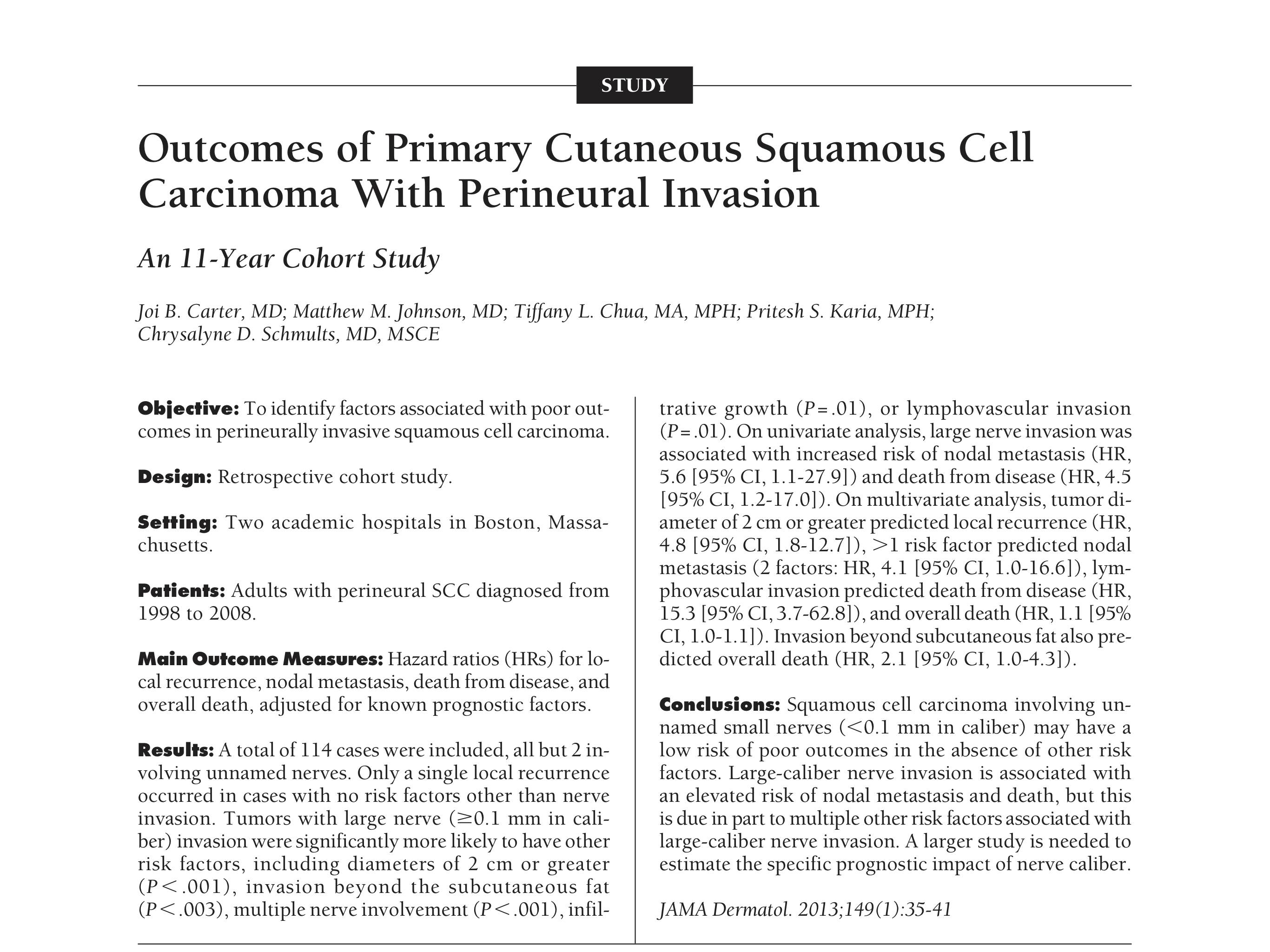 [Speaker Notes: Need to review how they measured thickness in brantsch study]
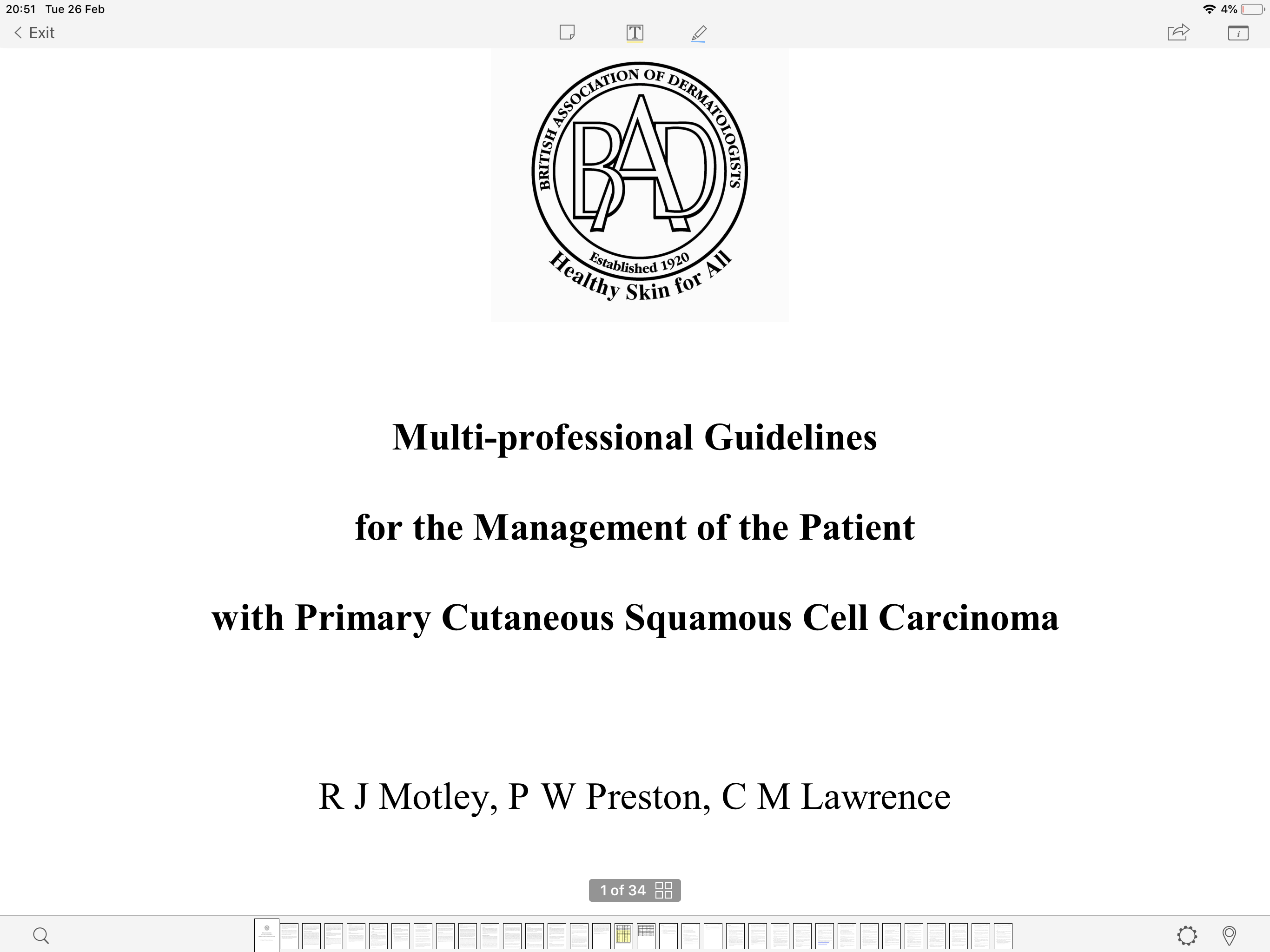 2010
Demand management and increasing quality
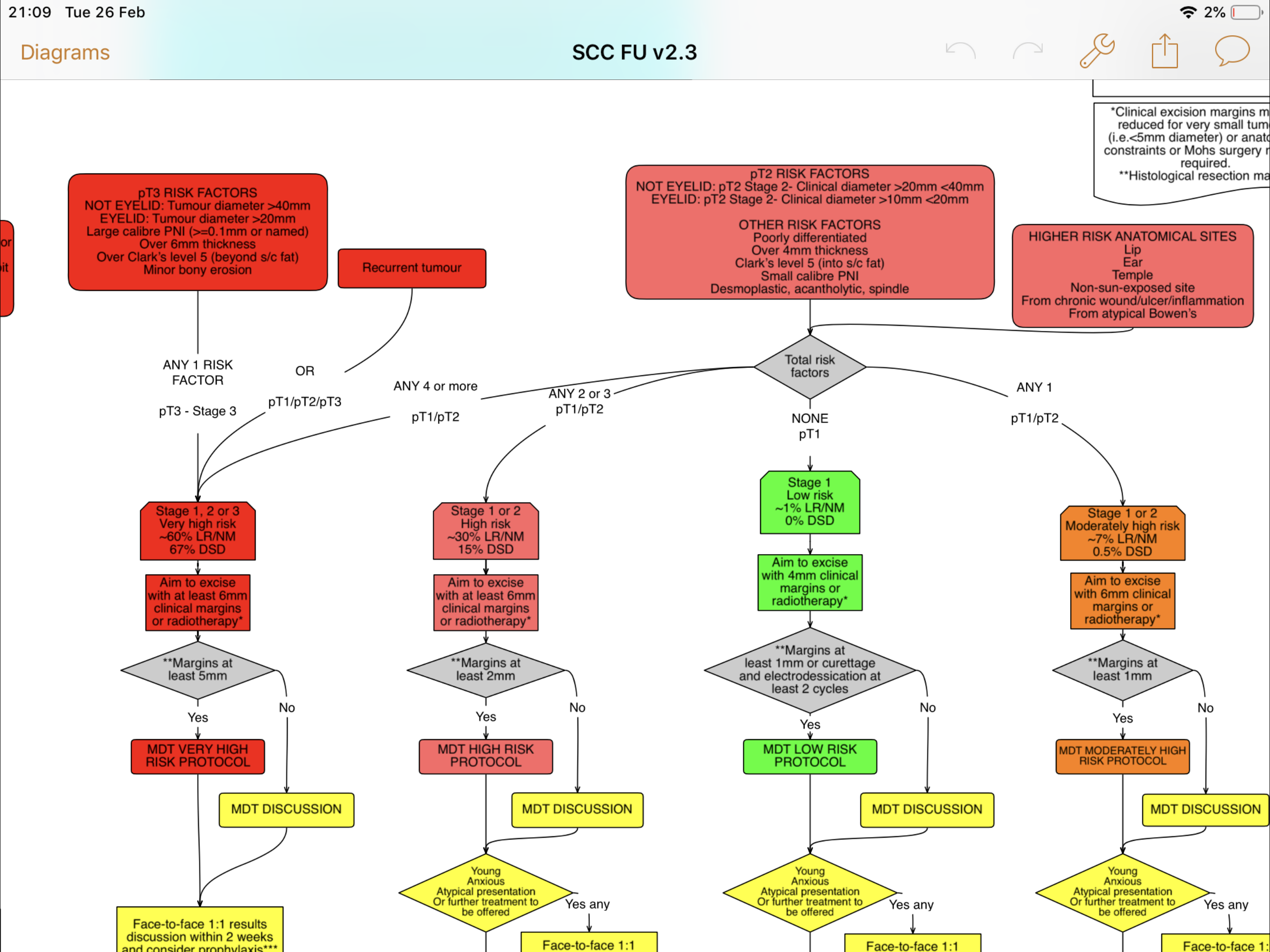 UHB FU proposal
Protocols for risk stratification pre-MDT meeting
Minimise discussions at MDT meeting
FU focussed on very high risk
Identify patients with higher need for face-to-face
Improve staging and cancer registration 
Group FU education sessions
Reduce number & duration of face-to-face appointments
Standardise education and training
Can be delivered by non-clinical staff
[Speaker Notes: Last 2 meetings would have saved about 1 patient year 1 of fu ie 3 appointments whilst increasing fu for highest risk from 2-3yrs and adding group sessions for all

Currently low risk group only but will be for all risk groups post face to face]
Audit
SCC recurrence or metastasis presenting last 3 years to UHB LSMDT
SSMDT data also collected, pending analysis
contributions from referring centres
Somerset cancer registry
9 cases UHB (3 more no notes)
16 NBT (data not yet cleaned)
[Speaker Notes: How many died due to the SCC
Why were some excluded and how many 
About 9 recurrences/mets per year
How many total SCC excised? Approx 5000 excisions at UHB estimate 2/3 cancer =3300, if approx 40% were SCC = 1320 at UHB, let’s say same at NBT, I.e. approx 3000 per year would be 0.9% absolute risk overall

Quoted 3-5% risk in US, 1-2% risk of death]
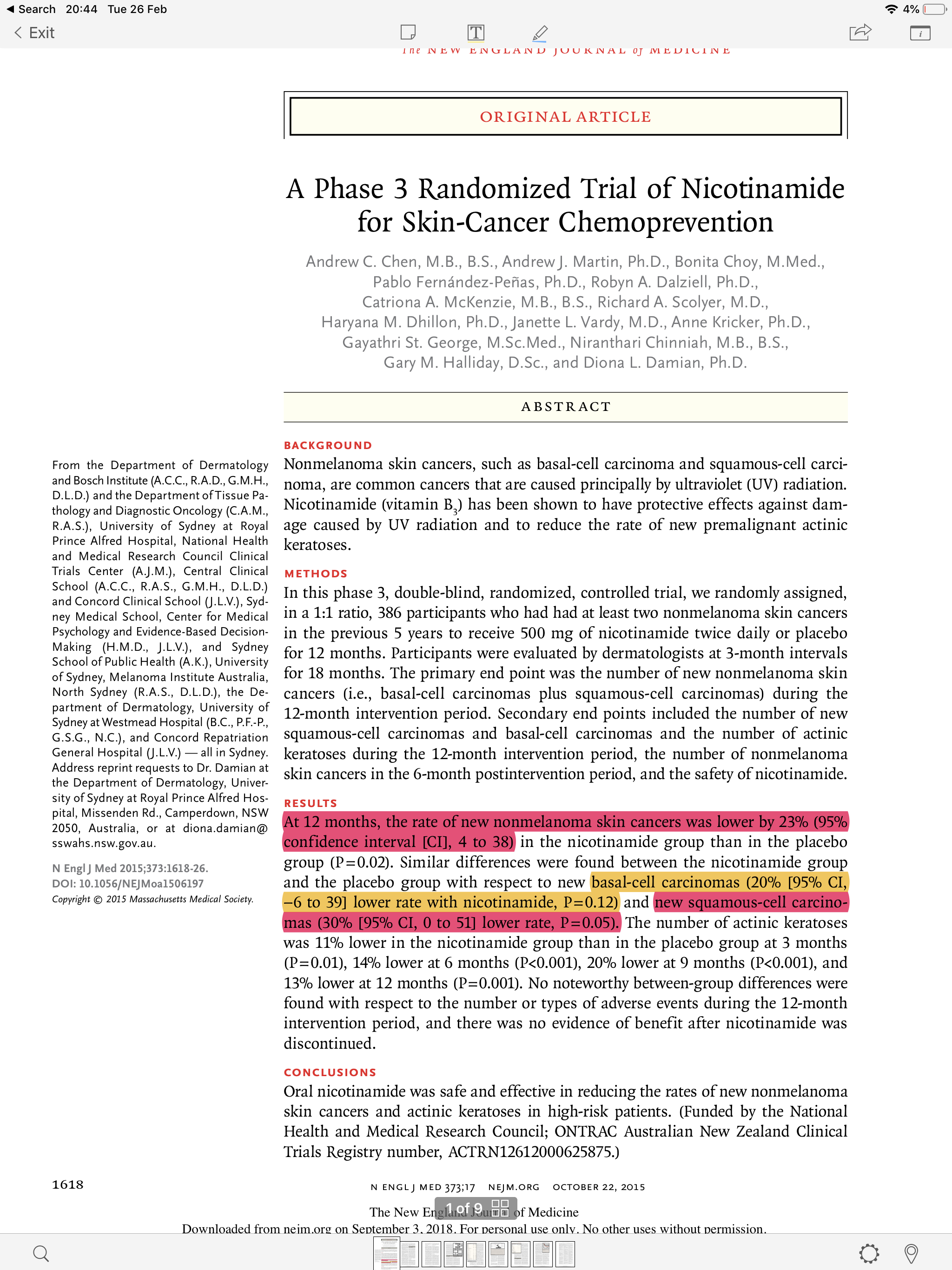 roughly = to getting 2 NMSC in 2 years instead of 3
[Speaker Notes: Australia. approx 0.6 NMSC lesions per patient fewer in nicotinamide group over 1 yr treatment 500mg bd

NB 8.2 NMSC mean per patient previous 5yrs = 1.64 per patient per year

roughly = to getting 2 NMSC in 2years instead of 3?

what is cost of tablets?

health system saves cost of surgery and probably some reduction in fu

hospital loses profit from surgery and fu but saves in resources and risk to missing cancer targets

many patient benefits for few risks

possible assessments if we use it: trajectory of NMSC development for individual and unit; cmpare avreage number of NMSC per year before and after and costs]
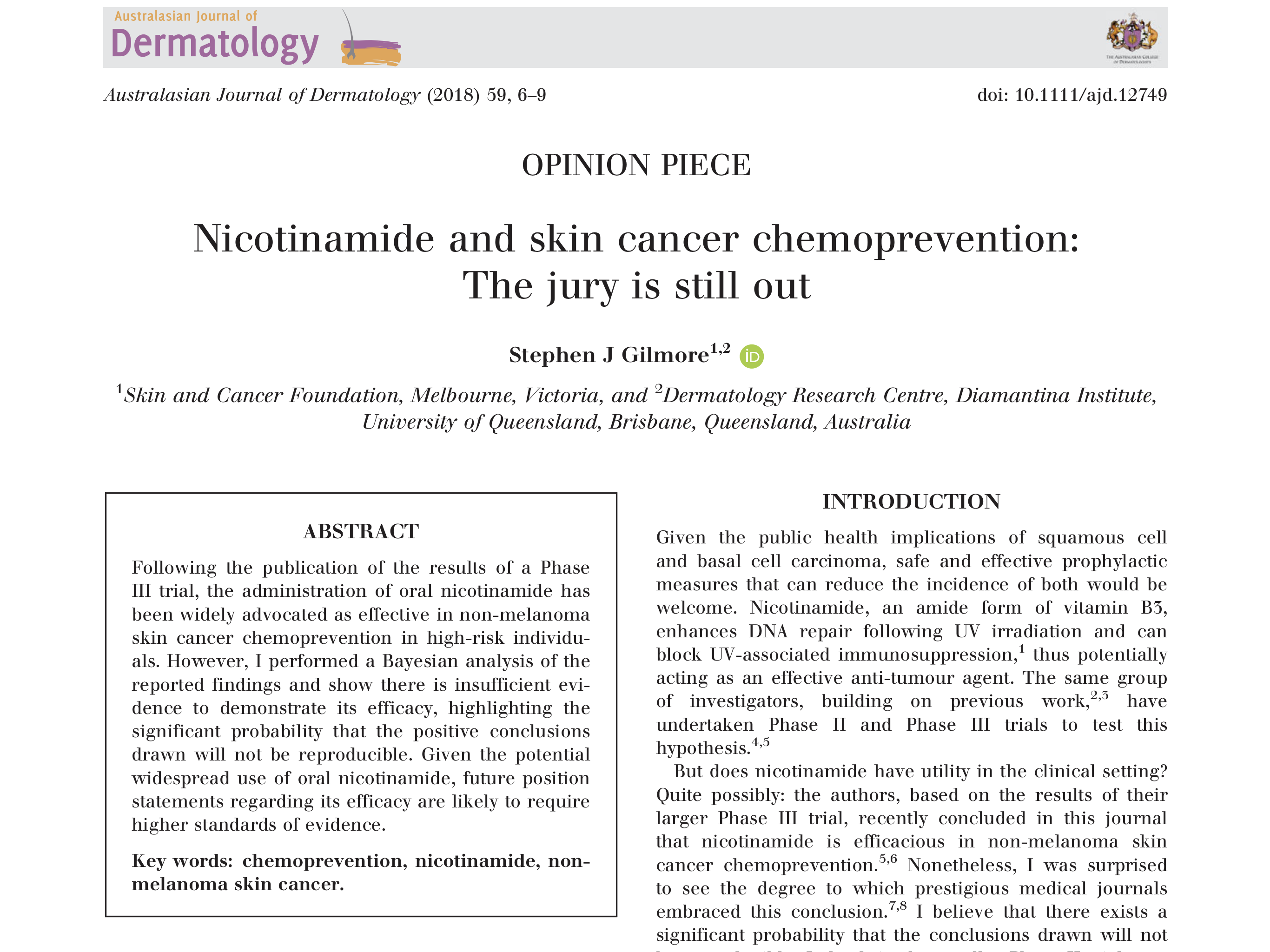 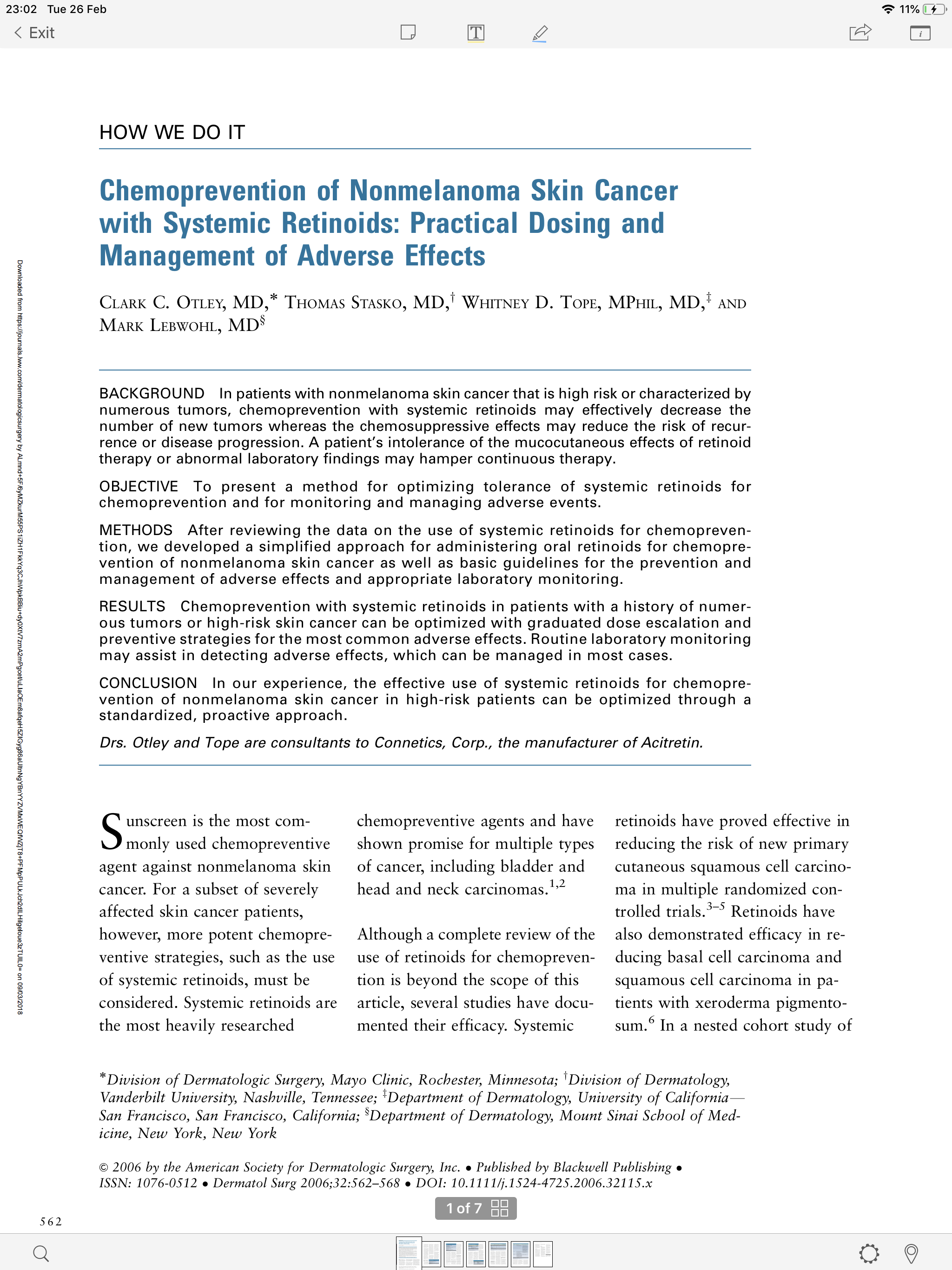 Acitretin 10-20mg od (check LFT & lipids)

Nicotinamide 500mg bd (care in renal failure, or with COCP; avoid with carbamazepine)
Summary
New SCC staging: AJCC & UICC 8
Key determinants of TNM stages
Measuring thickness
Recent key papers:
Prognostic risks
Prophylaxis 
BAD guidance 2010 (draft revision due 2019)
Increasing SCC FU demand
Audit of recurrences
Proposed risk stratification
[Speaker Notes: Union for International Cancer Control
the American Joint Committee on Cancer]
Questions